Flare Modelling in EUV using PREFT
Julia Quebral 
Advisor: John Unverferth
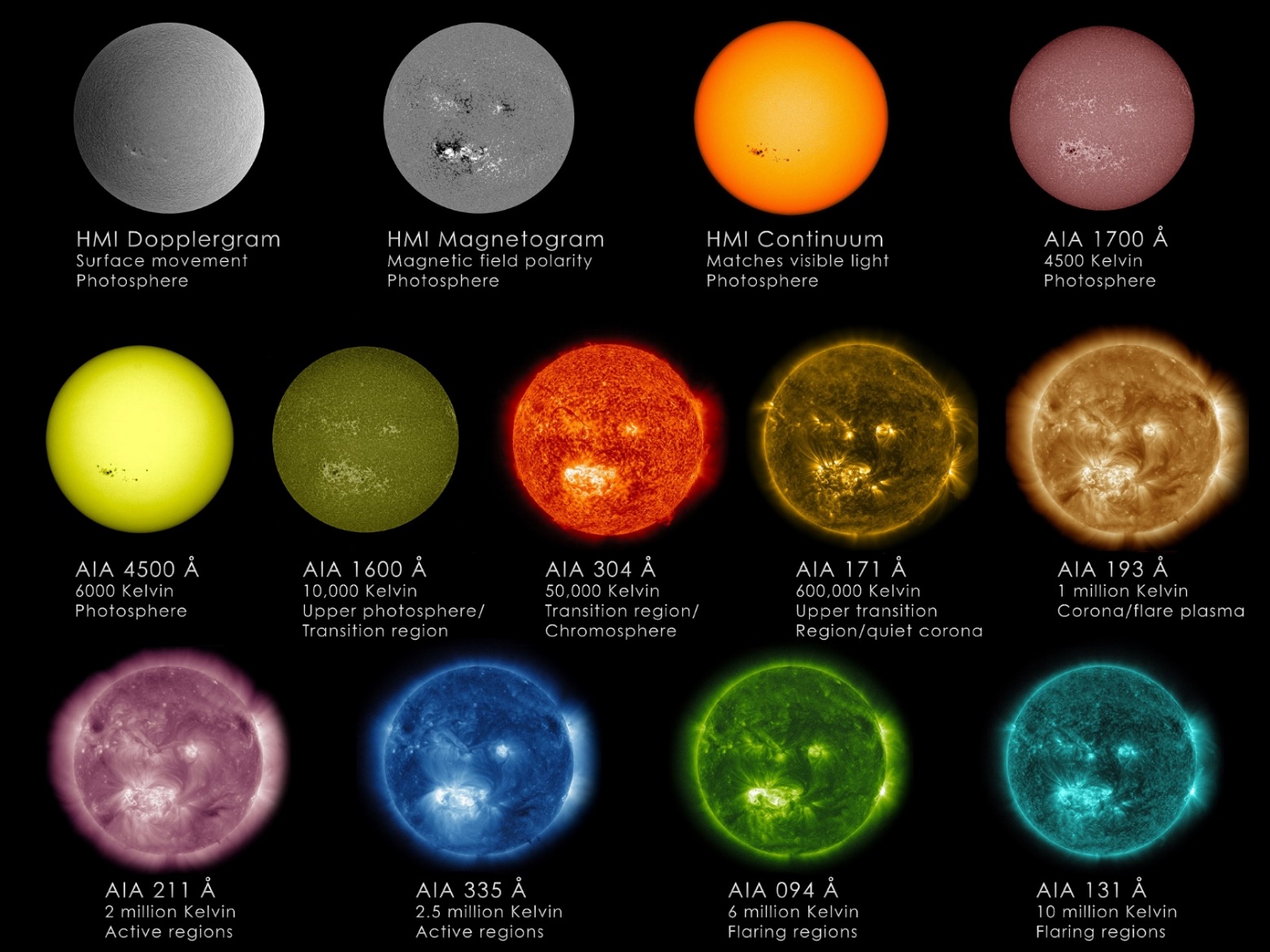 Project Overview
Observation of flare loop
Modelling of flare loop
Simulation using PREFT
April 18, 2014 Flare
Flare Loop
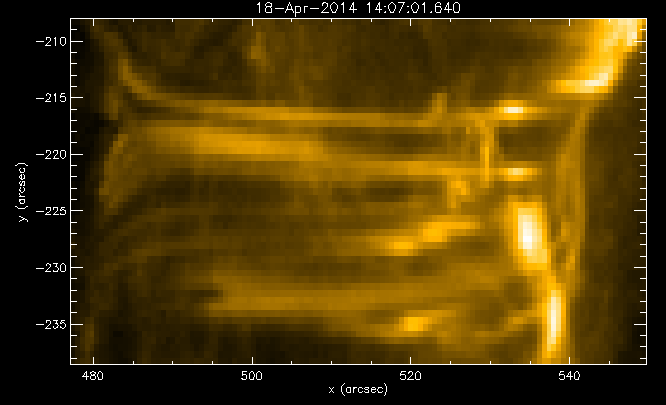 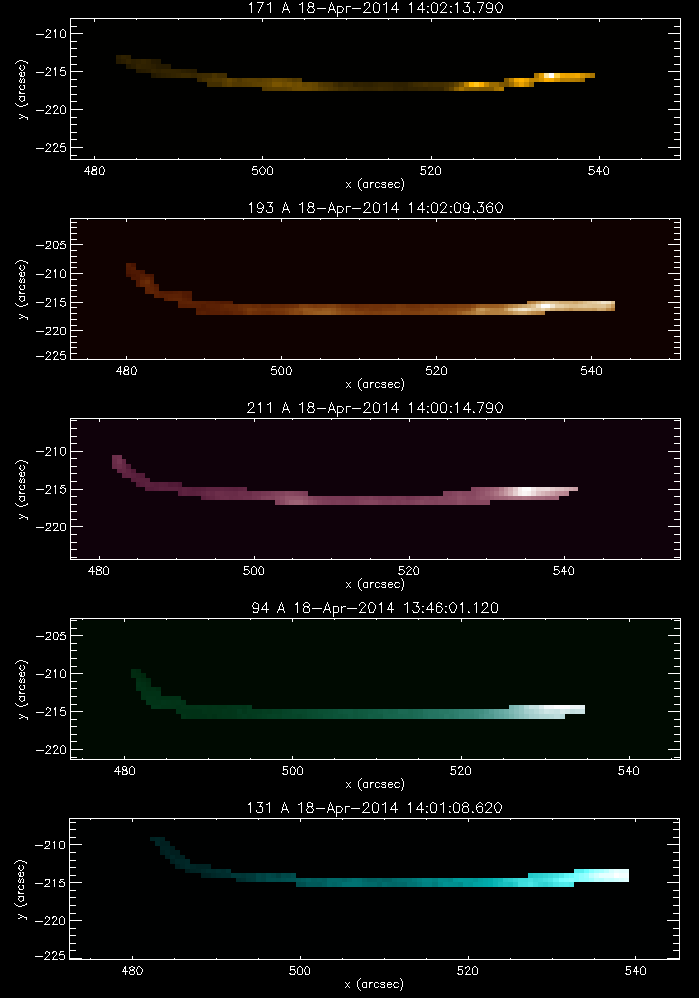 Stackplots
PREFT simulation
Thin flux tube model
Parameterized along length
Non-constant magnetic field
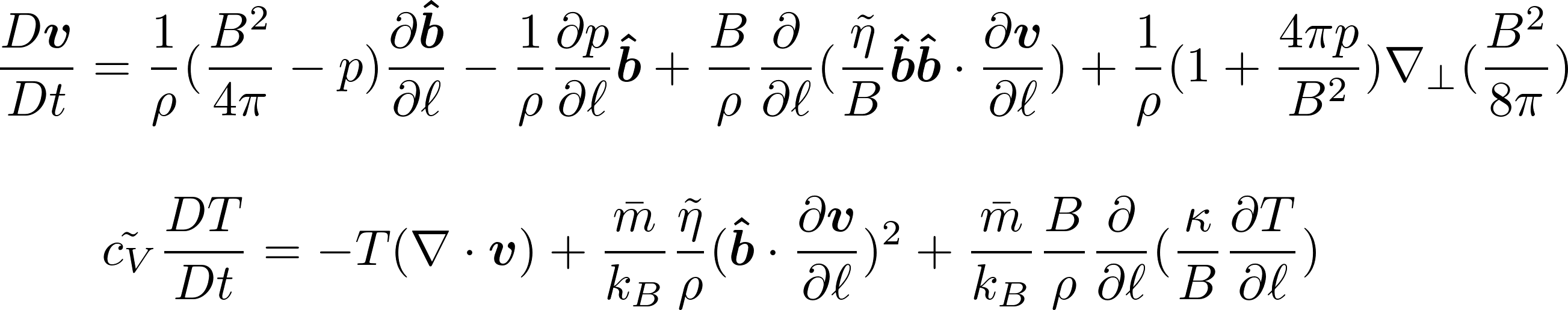 [Speaker Notes: Take out?]
Synthetic EUV
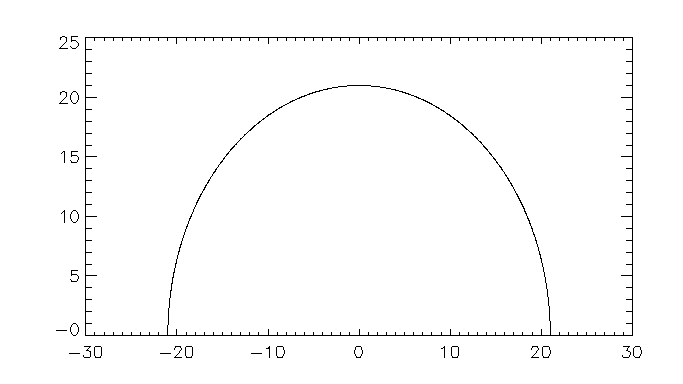 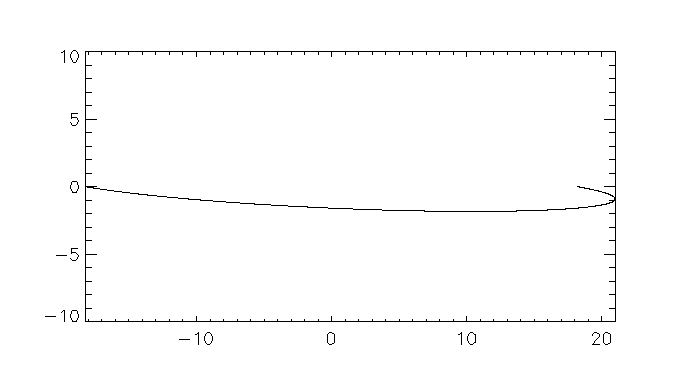 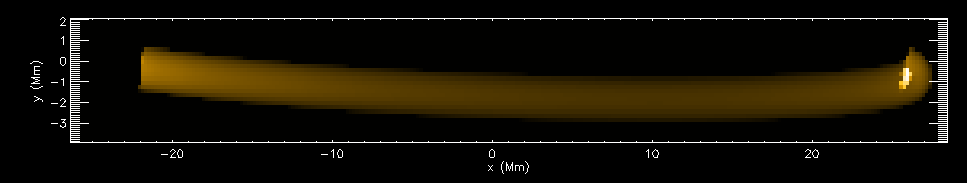 Comparison
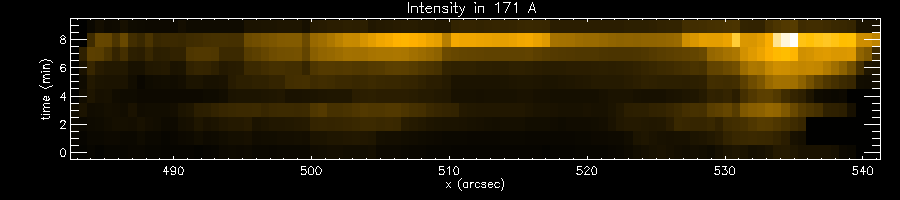 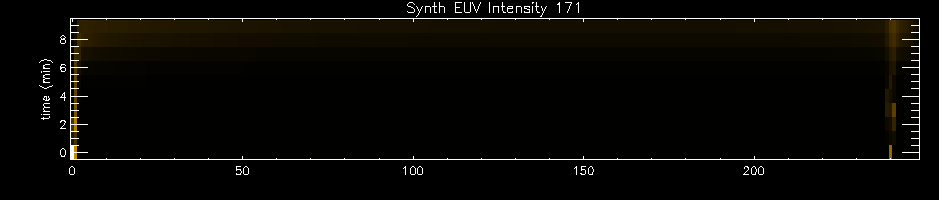 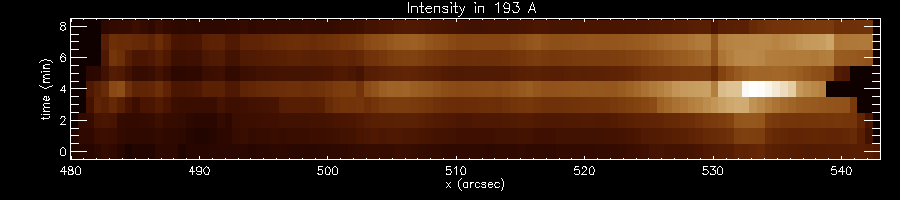 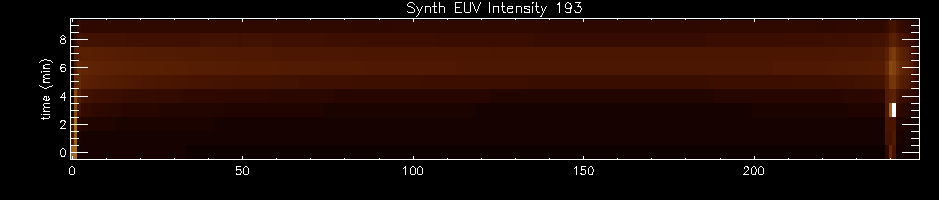 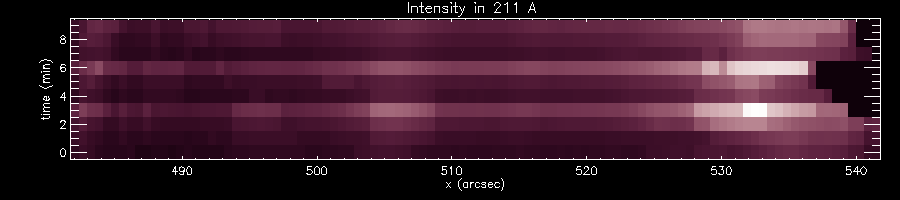 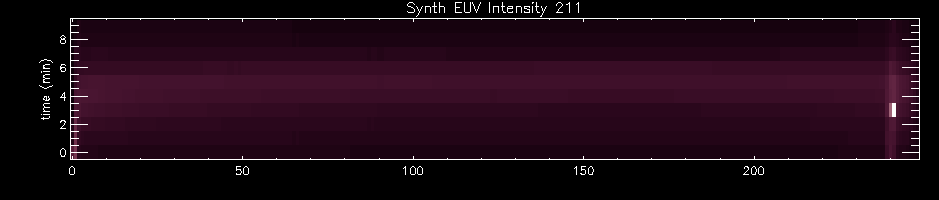 Thank you! Any questions?
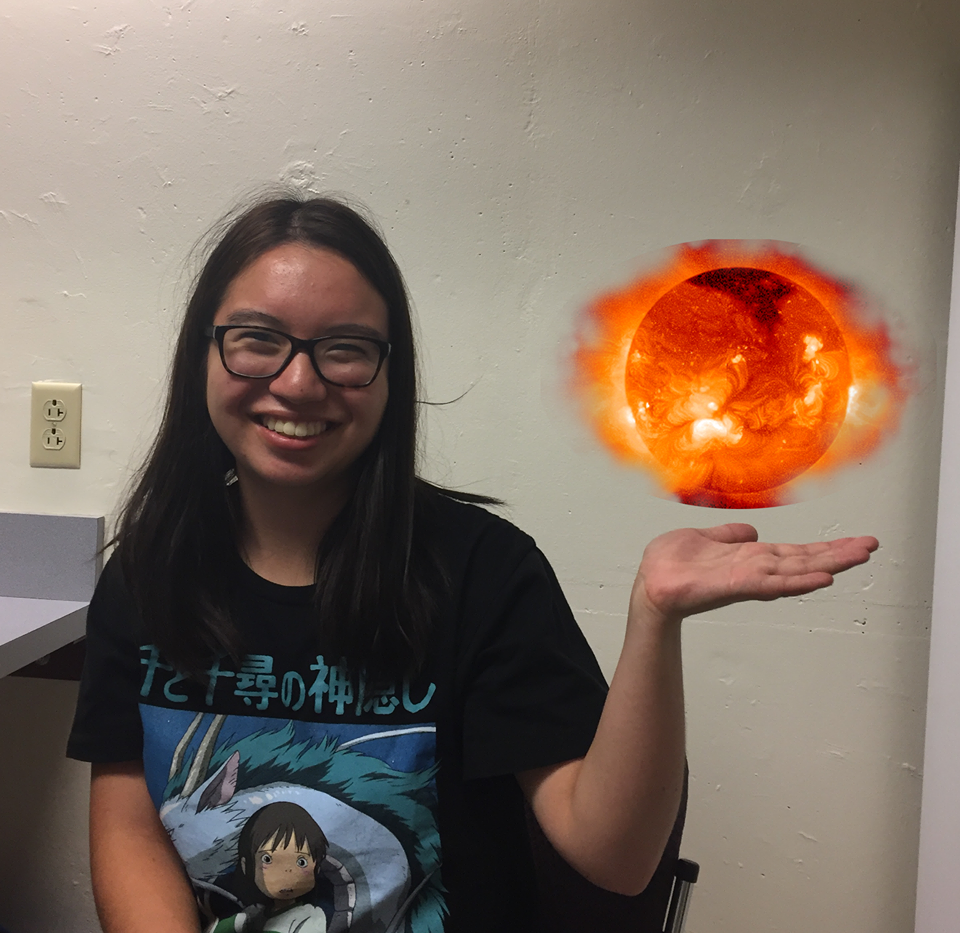 (Photo courtesy of Callum Fairbairn)